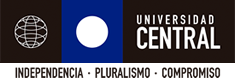 SISTEMA DE INFORMACION Y BIBLIOTECAS
BIBLIOTECA VICENTE KOVACEVIC I
Vicerrectoría Académica
Servicios de Biblioteca y Competencias Informacionales para Estudiantes de Ingeniería
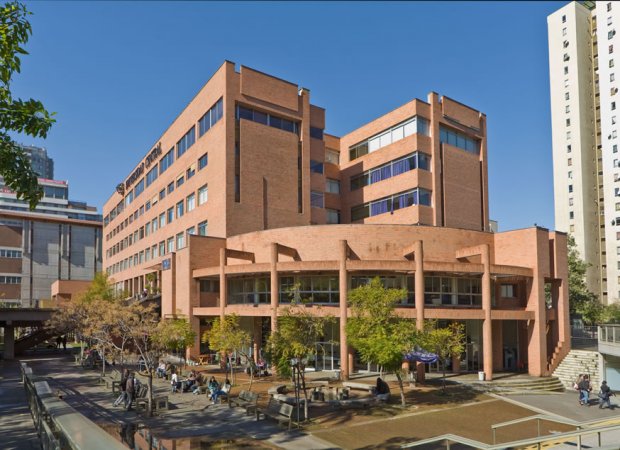 SISTEMA DE INFORMACION Y BIBLIOTECAS
BIBLIOTECA VICENTE KOVACEVIC I
Campus Vicente Kovacevic I
Campus Vicente Kovacevic II
Campus La Serena
Campus Antofagasta
Campus Gonzalo Hernández Uribe
Biblioteca Códigos de la República
Unidad de Procesos Técnicos UPT
SISTEMA DE INFORMACION Y BIBLIOTECAS
BIBLIOTECA VICENTE KOVACEVIC I
Organización de la Colección
Organización en estantería
000 Generalidades
100 Filosofía
200 Religión
300 Ciencias sociales
400 Lenguaje
500 Ciencias puras
600 Tecnología
700 Bellas artes
800 Literatura
900 Historia y geografía
Colección general y de reserva
Hemeroteca (revista y diarios)
Referencia
Apuntes y normas
Planos
Colección Cultural y de entretención
E-books
Tesis
SISTEMA DE INFORMACION Y BIBLIOTECAS
BIBLIOTECA VICENTE KOVACEVIC I
Servicios
Préstamo en consulta y a domicilio
Renovación vía telefónica 2 582 6918 
Renovación vía mail:bibliotecavk1@ucentral.cl
Reserva
Referencia presencial y electrónica (Facebook) 
Préstamo Interucen
Préstamo Interbibliotecario (PIB)
Mesa de planimetría.
Préstamo de dispositivos electrónicos. (e-reader)
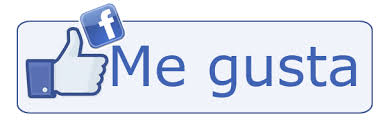 SISTEMA DE INFORMACION Y BIBLIOTECAS
BIBLIOTECA VICENTE KOVACEVIC I
Buscar bibliografía en
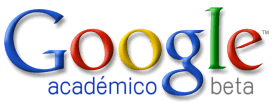 ¿Qué es Google Académico?
Google Académico es un buscador de Google de gran utilidad en la  búsqueda de  bibliografía especializada .
Desde un único sitio busca de forma sencilla en un gran número de disciplinas y fuentes como, estudios revisados por especialistas, tesis, libros, resúmenes, artículos de revistas científicas, etc.
¿Para qué podemos usar Google Académico?
Para BUSCAR:
El TEXTO COMPLETO de un trabajo
CITAS recibidas por un trabajo
Trabajos producidos por un AUTOR
Trabajos sobre un TEMA publicados en una REVISTA concreta
Trabajos sobre un TEMA.
Utiliza OPERADORES para encontrar “con más precisión” tus documentos
Operadores en Google Académico
Los  más habituales son 
(+) la búsqueda incluye todas las palabras; “a” interpreta literalmente la frase encerrada entre comillas; (-) excluye los resultados que incluyan este término de búsqueda; OR especifica una o varias palabras en los resultados; "intitle:“ devuelve resultados que incluyan el término de búsqueda en el título del documento
Google no trunca prefijos ni sufijos 
Por ejemplo “sal*” NO devolverá búsquedas que contengan “salero”
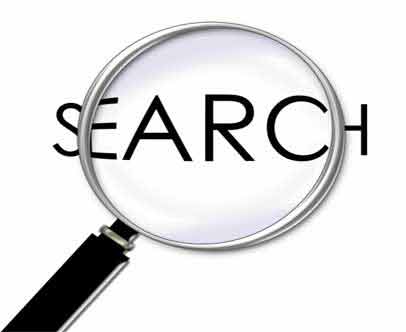 Ejemplos de Búsqueda en Google Académico
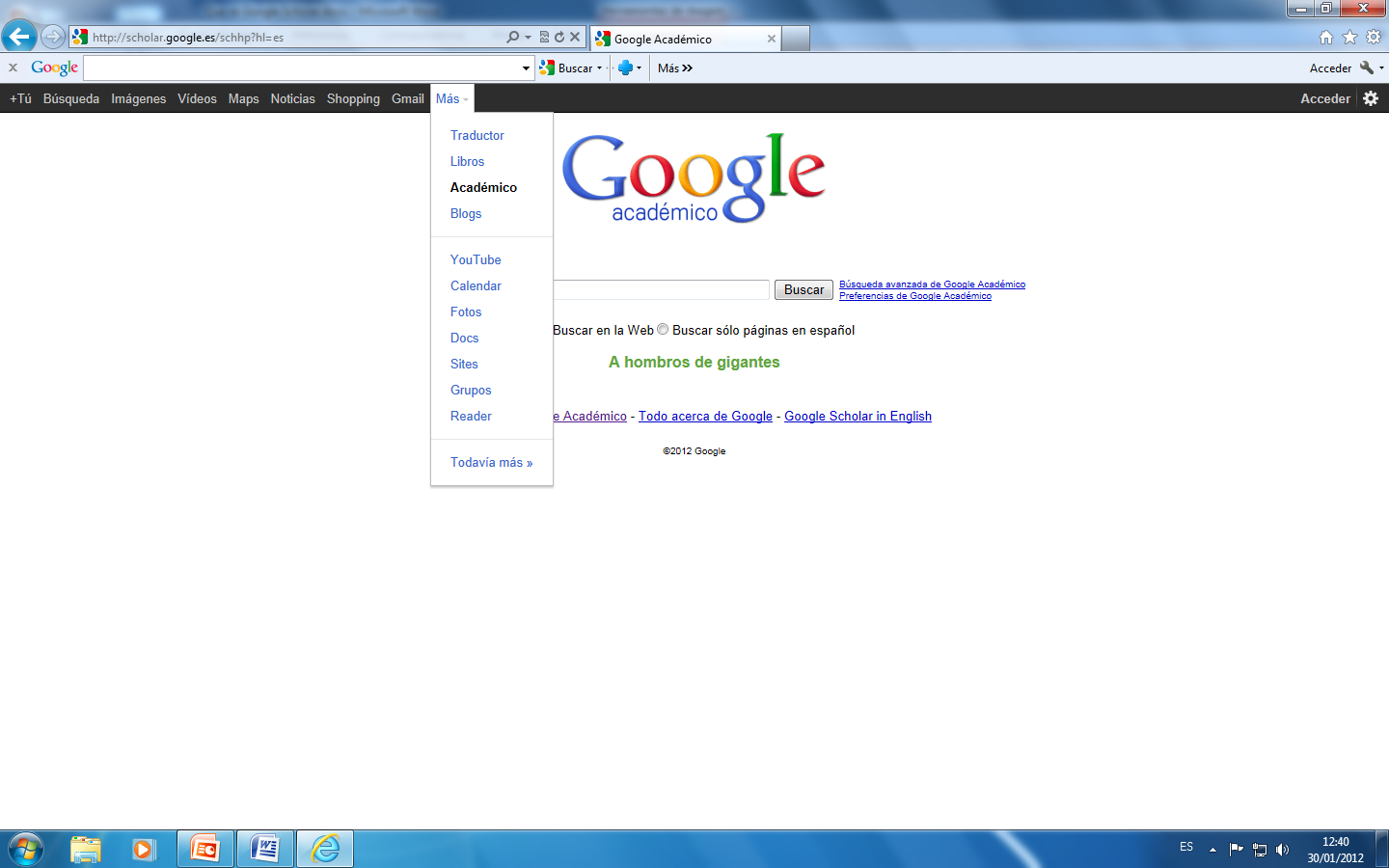 En Acerca de Google Académico dispones de Ayuda
Desde la pantalla inicial Busca directamente o...
Específica tus parámetros
desde Búsqueda Avanzada
Desde Preferencias descarga citas bibliográficas a un gestor bibliográfico  determinado
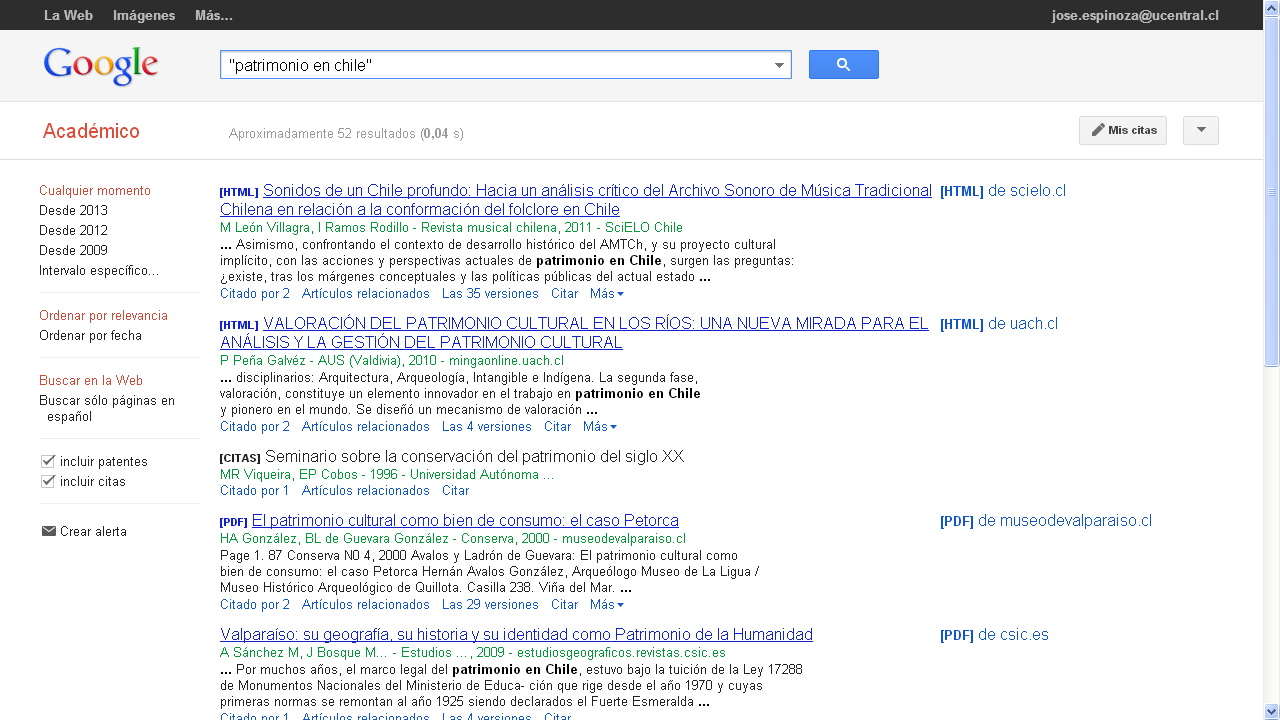 En este caso la lista de resultados incluirá documentos en forma especifica de los términos de la búsqueda
Visualización de resultados
Los resultados de una búsqueda pueden ser de diversos tipos
[CITAS] o referencias bibliográficas
[LIBRO], la referencia de un libro
[PDF], un documento en formato pdf
[DOC], un documento en formato word
[HTML], un documento en formato html (web)
A veces se accede al texto completo de algunos documentos en otras sólo obtienes referencias bibliográficas
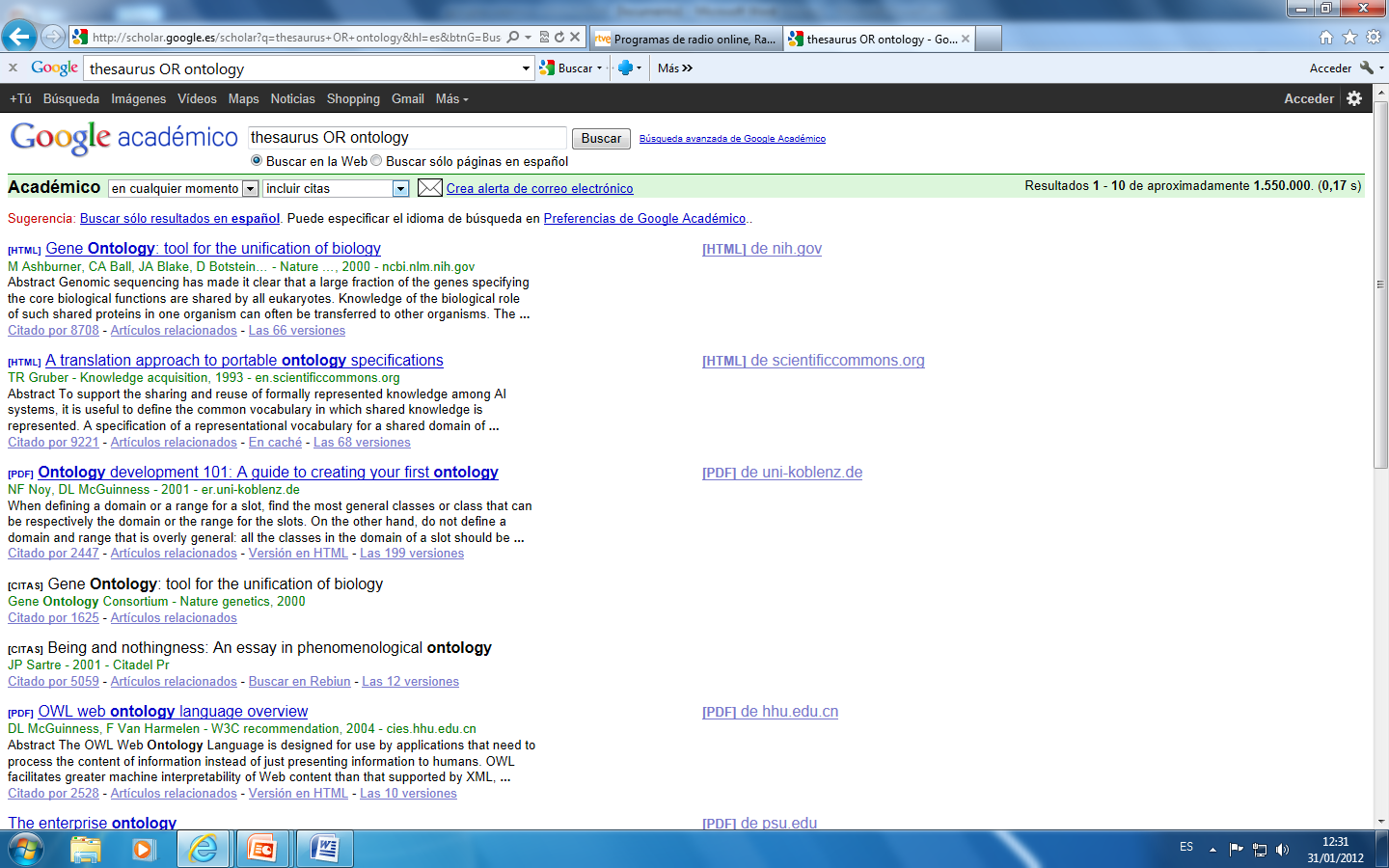 Lista de Resultados
Tipos de formatos de documentos
Artículos y documentos que citan el documento recuperado
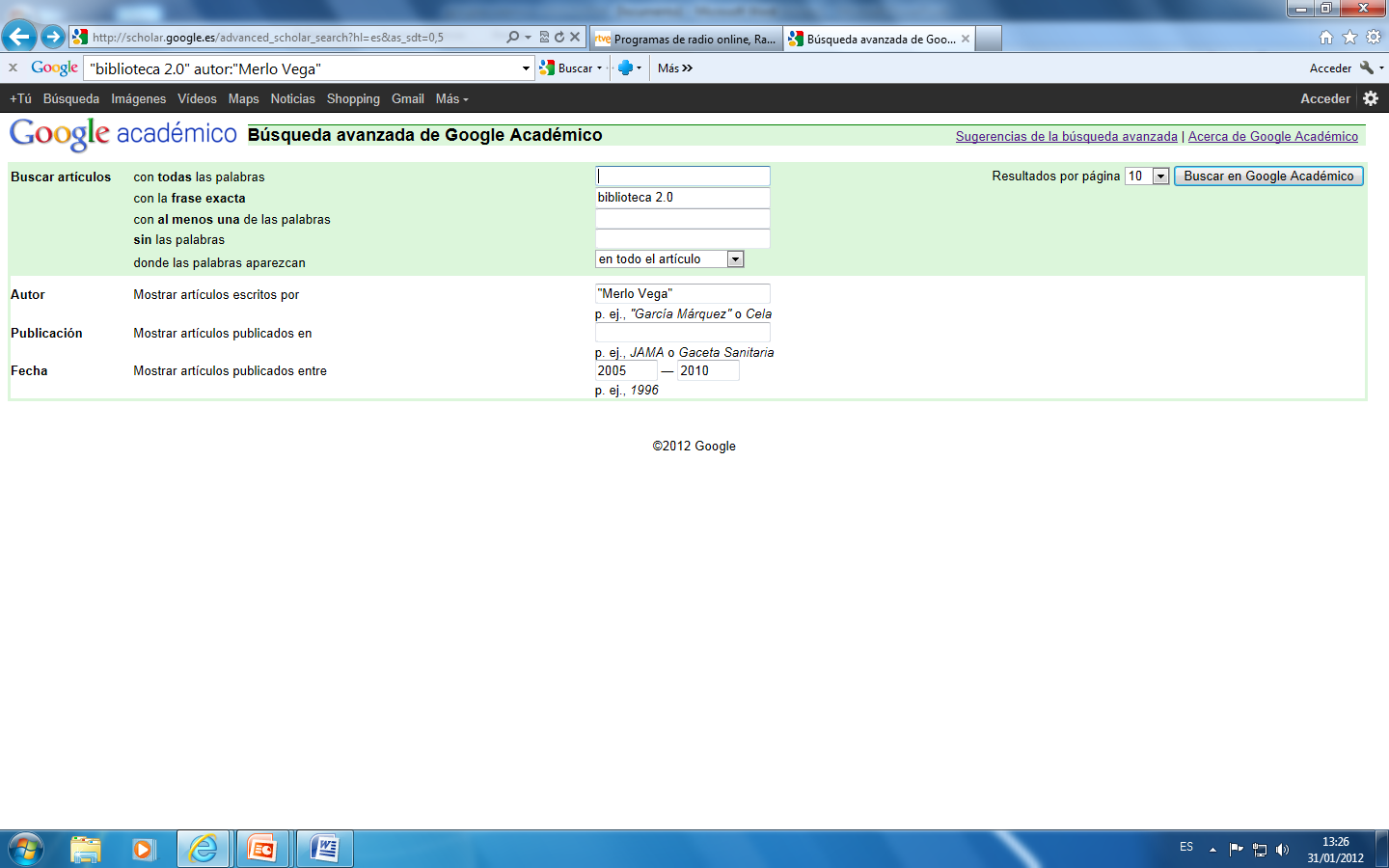 Aumenta la precisión y la efectividad de tus búsquedas utilizando las opciónes disponibles SOLO desde  Búsqueda Avanzada
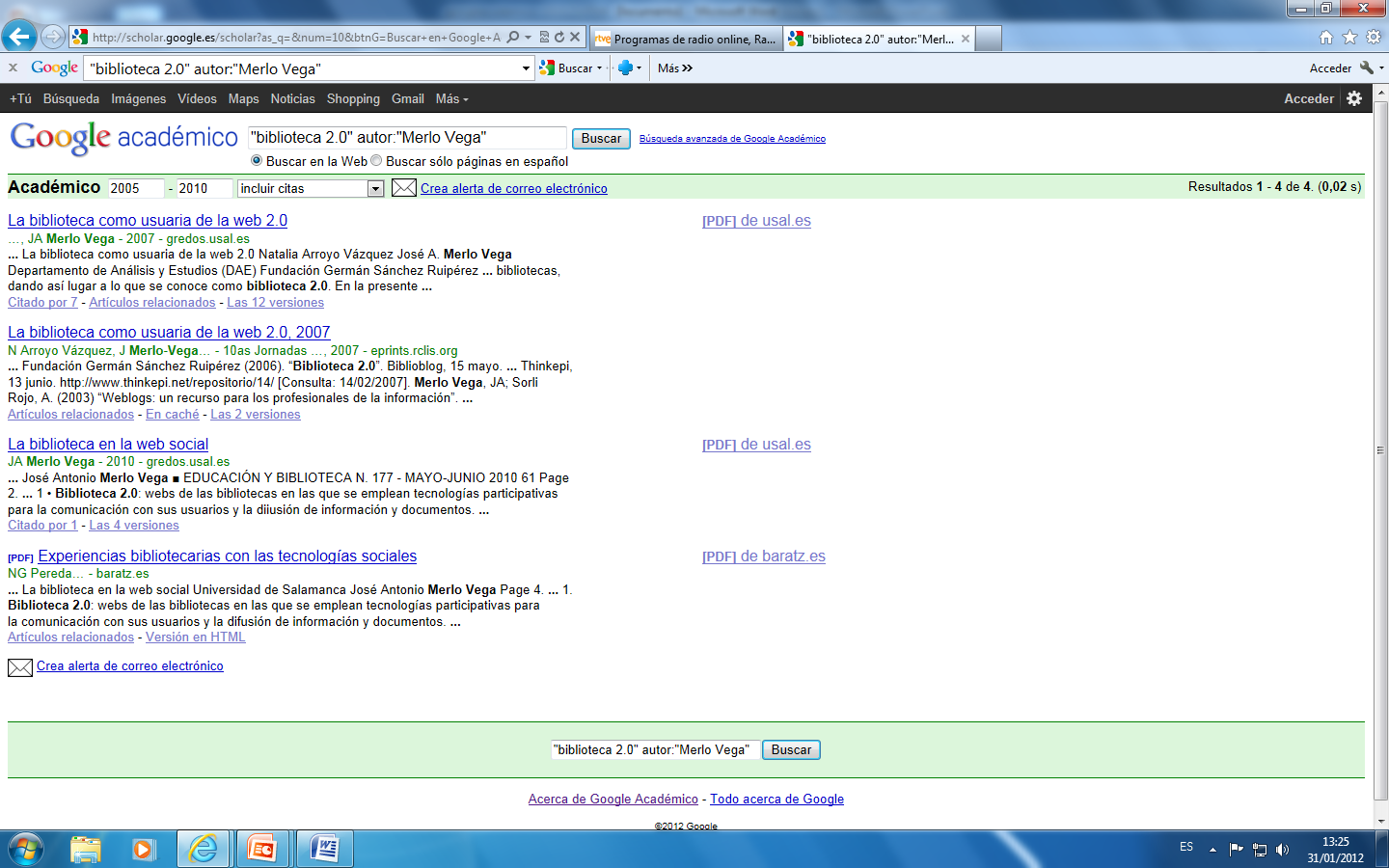 Las referencias más útiles aparecerán al inicio de la página
Recibe nuevos resultados afines a tu consulta con las Alertas de Google
Artículos Relacionados con el original
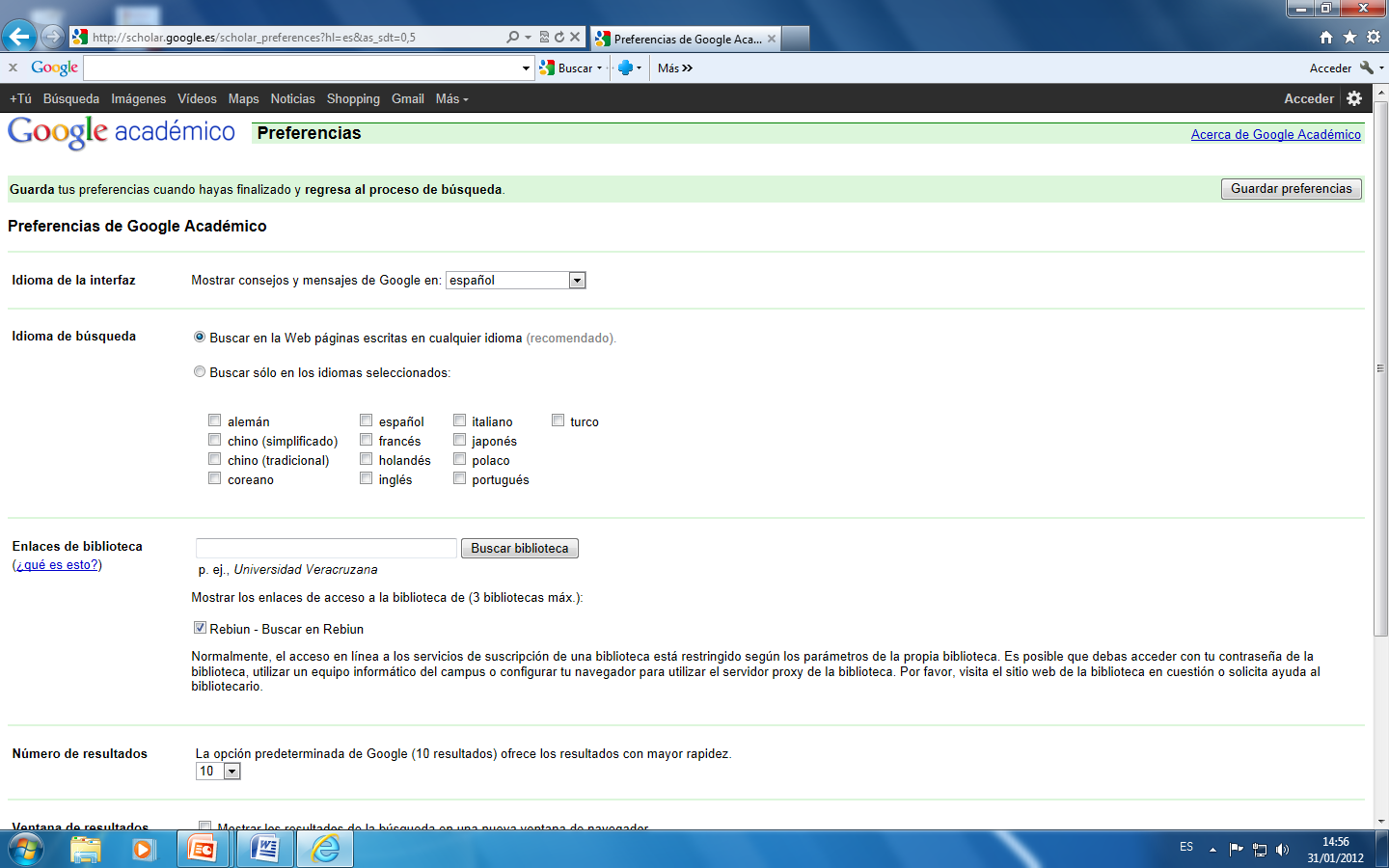 Busca exactamente como tú quieras desde Preferencias
La mayor parte de las preferencias de Google se guardan en el ordenador
Recursos Digitales
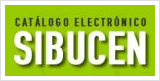 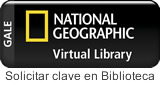 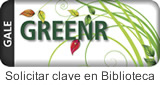 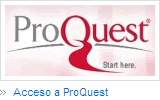 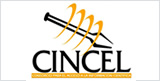 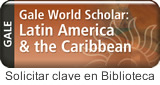 ONARCHITECTURE
Catálogo audiovisual de arquitectura incluye: 170 videos de entrevista a arquitectos de renombre nacional y mundial, junto a sus obras (instalaciones, oficinas, edificios, casas) 

Consultable en: http://es.onarchitecture.com/
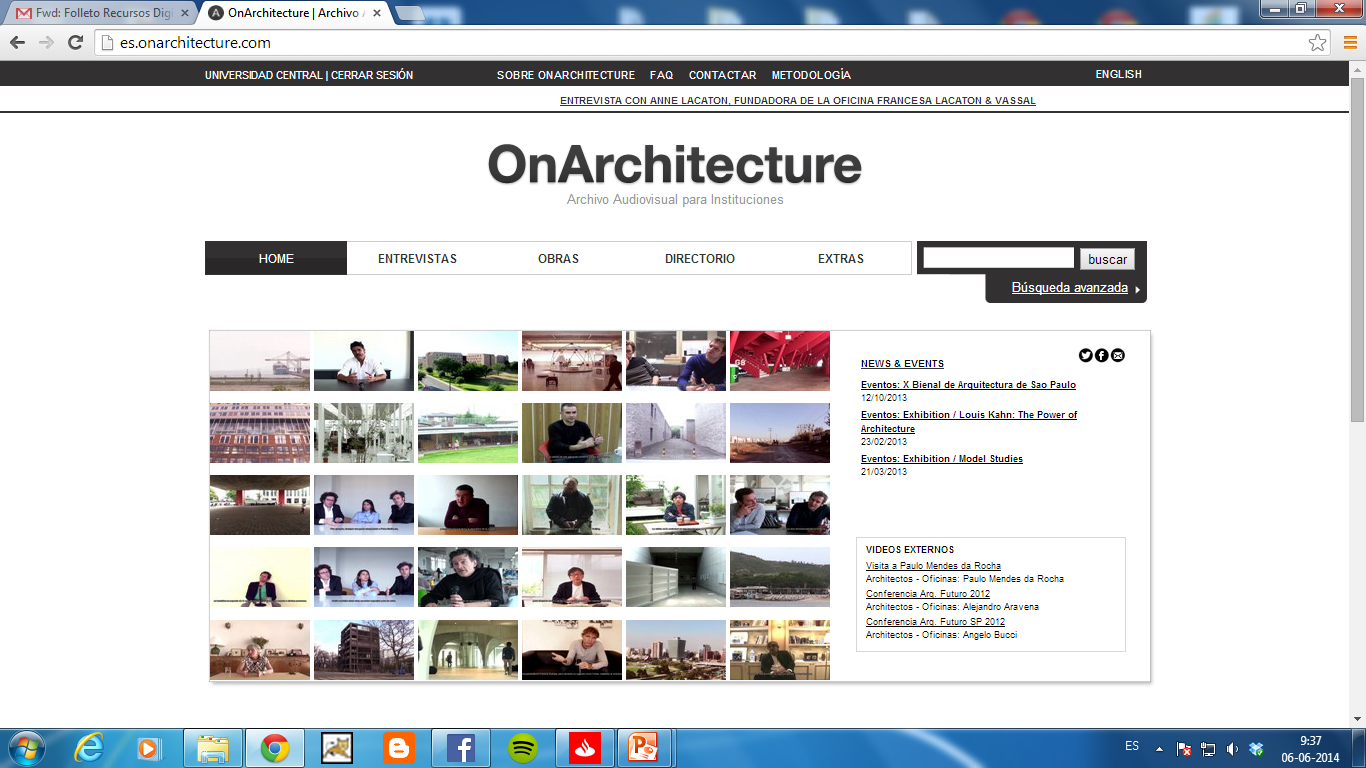 Redes SocialesFacebook: Biblioteca Vkuno
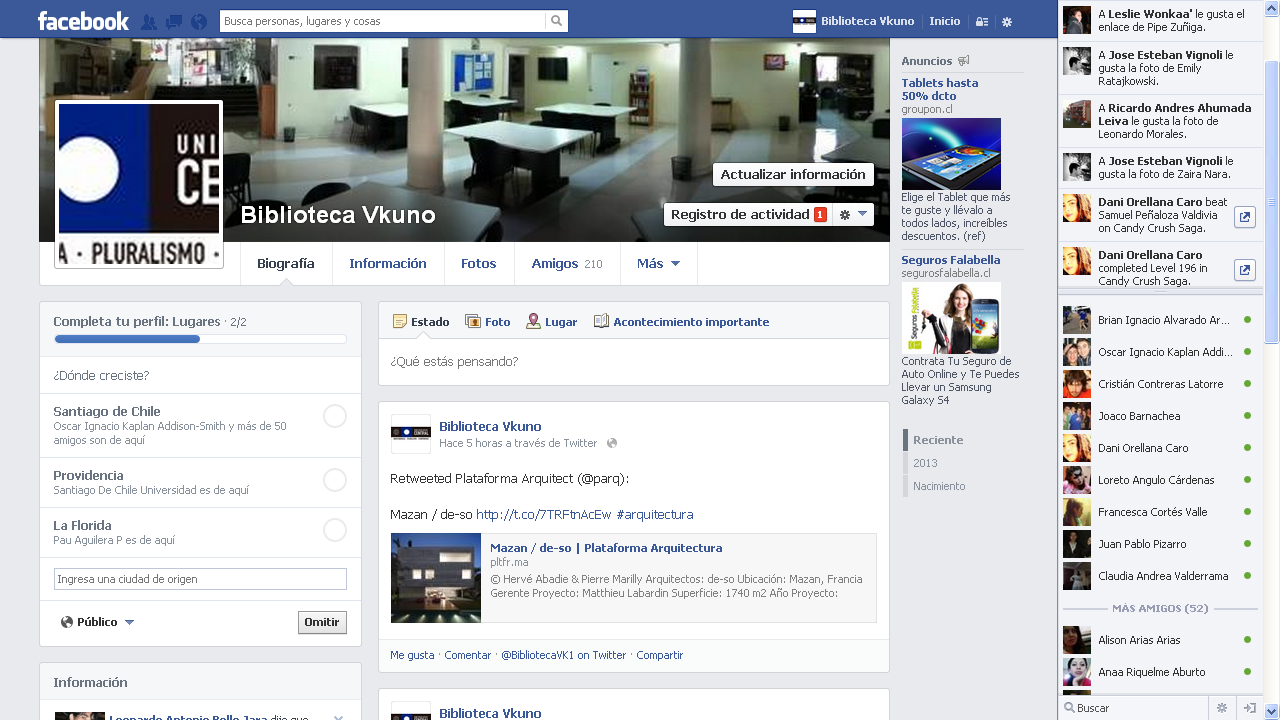 Twitter: @bibliotecavk1
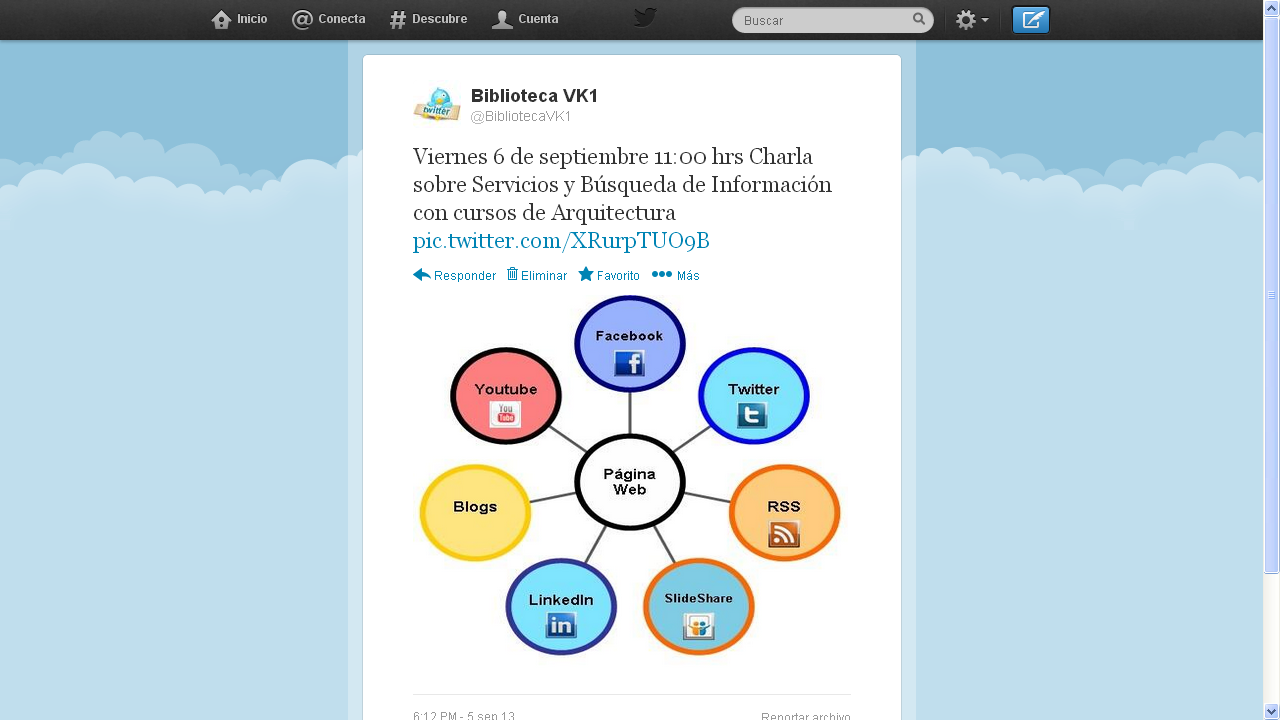 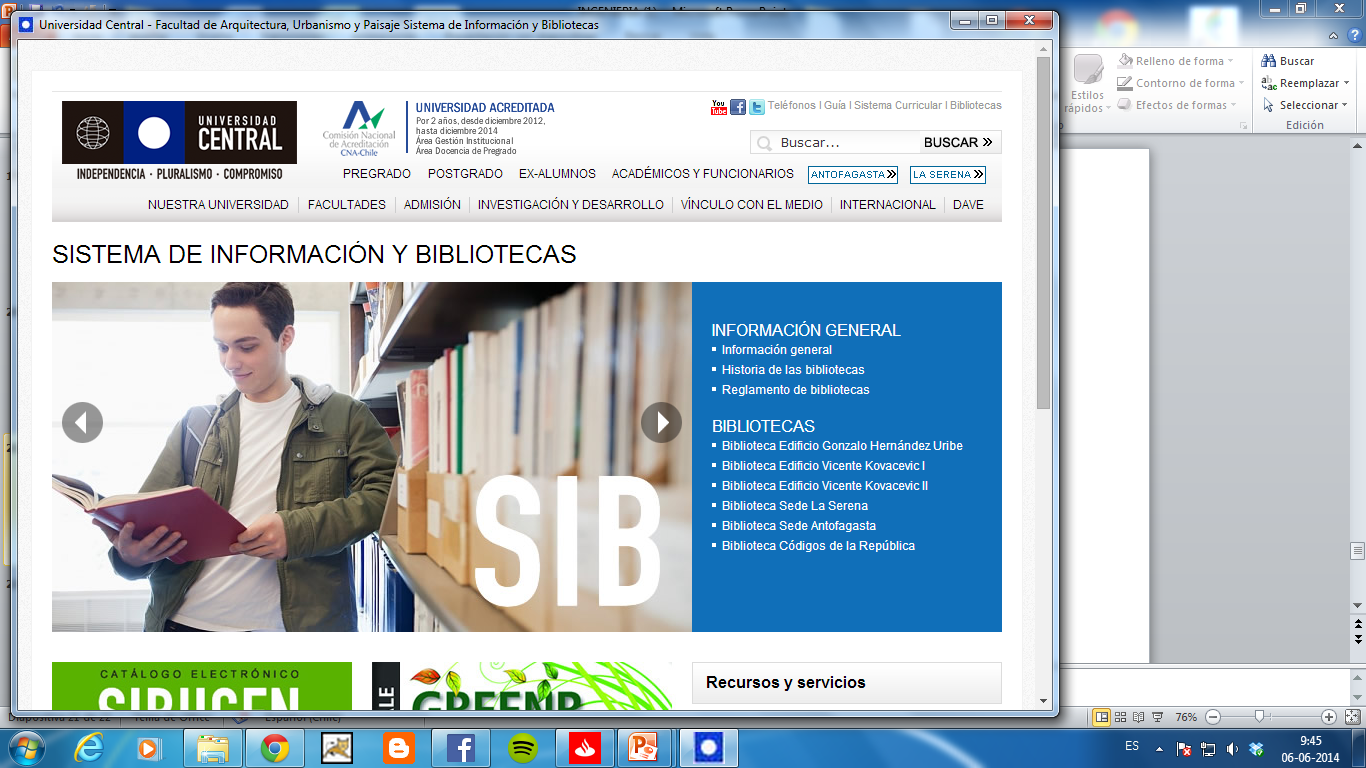 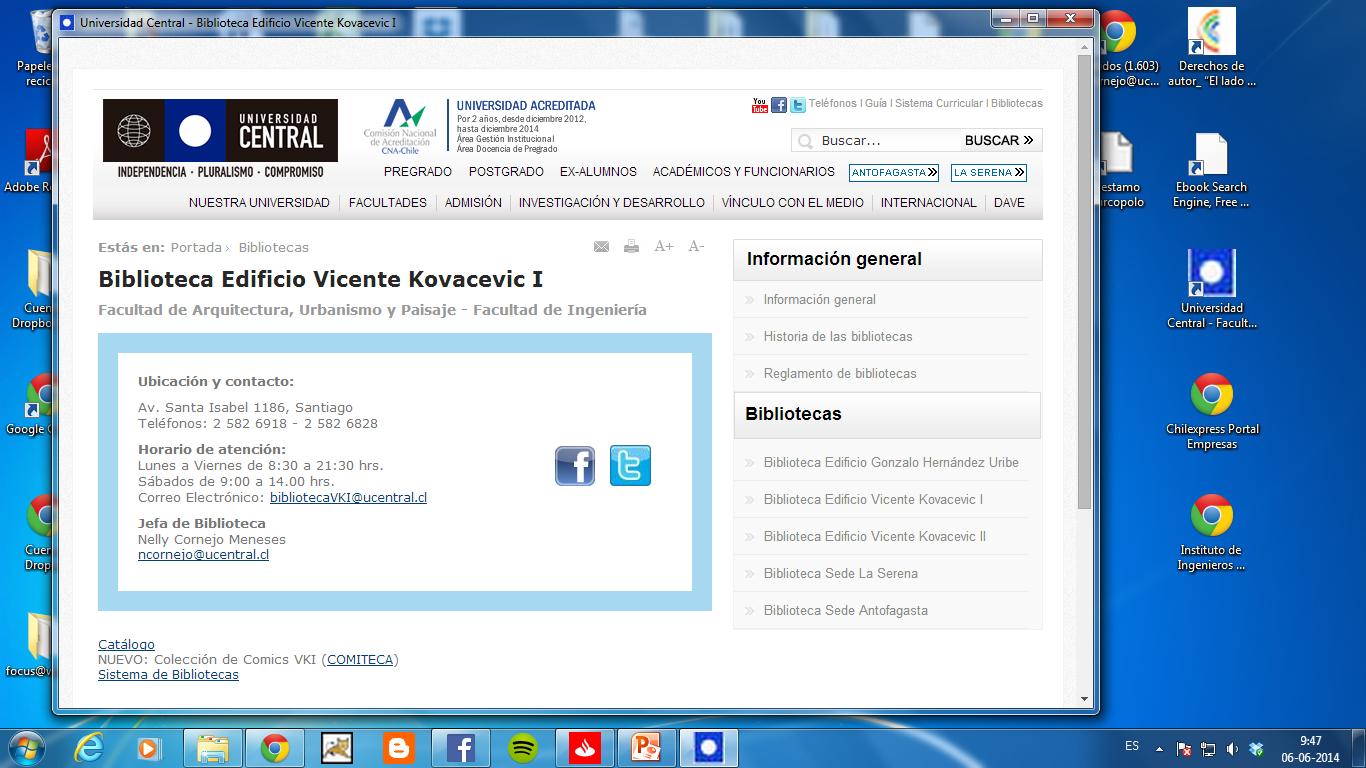 “Los bibliotecarios no sabemos todas las respuestas, pero sí conocemos las herramientas para encontrarlas”

Cuenta con ello,

Nelly Cornejo Meneses
ncornejo@ucentral.cl